2023 Chip Seal Workshop
Curry County Chip Seal Program
Presented by Gary Wolford and Allan Avery
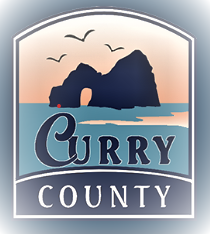 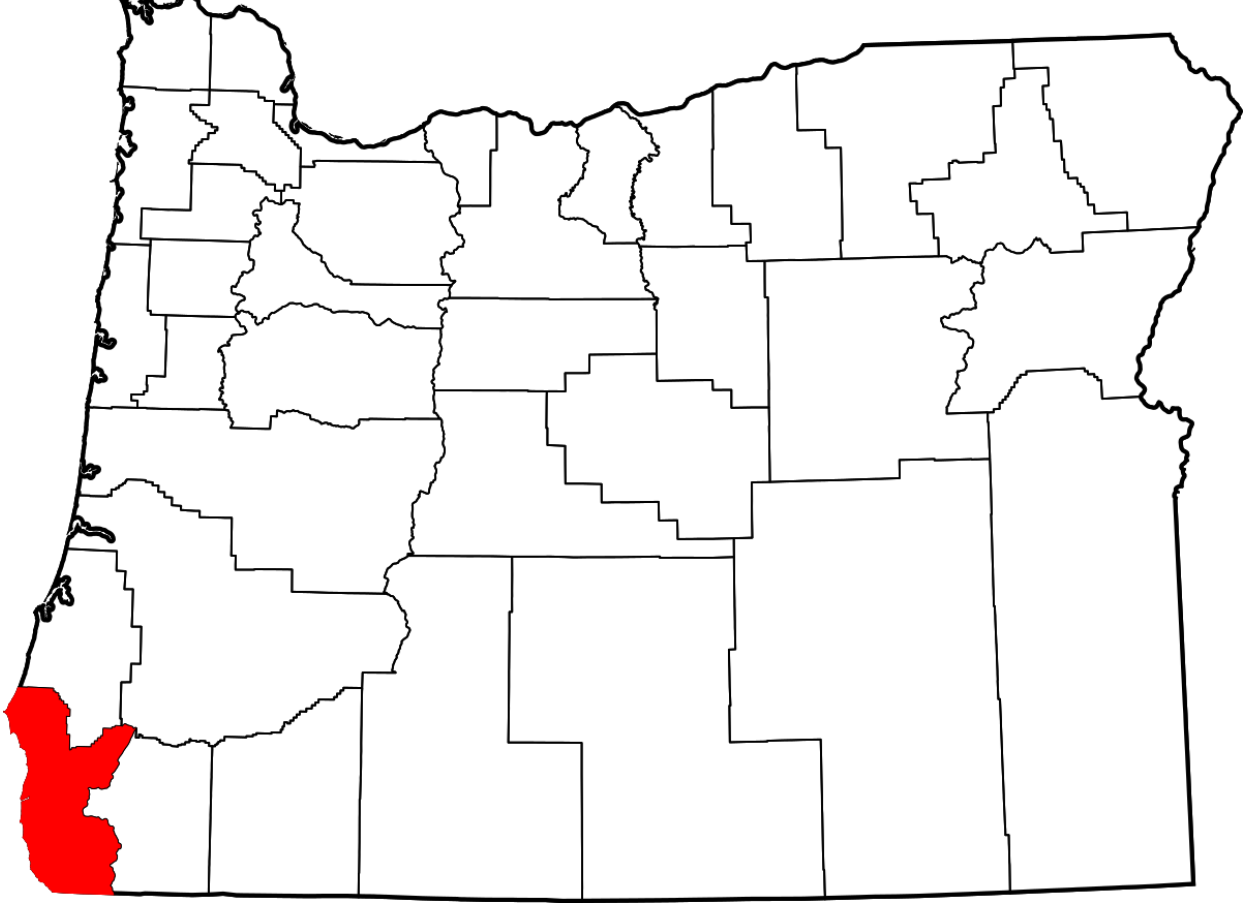 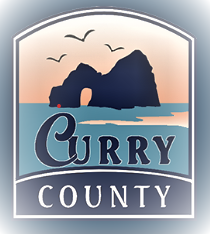 Curry County Statics
Square miles: 1,648

Population:  22,915 (2021)

Road miles: 225 miles

Paved miles: 191 plus 9 miles oil mat

Road department budget: $6.0-6.5 Million
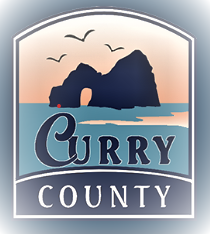 Curry County Vision and Strategic Plan
Efficiency – make all maintenance programs efficient 

Effectiveness – chip seals that have a 7-10-year service life

New Materials – utilize new improvements in  emulsion oils

New Equipment – upgrade distributor, chip spreader and rollers

Interagency Agreements – partner with USFS and ODOT

Training – pre-season classroom and operational training
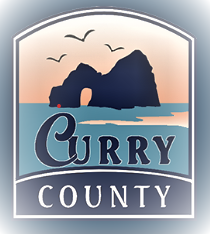 Why Curry County Chip Seals
Budget shortfall of $3M to $3.5M due to loss of timber receipts

Contract 2-inch asphalt overlay about $210,000 per mile

Self-preformed chip seal about $38,000 per mile

Can chip seal 5.5 miles of road per 1 mile of overlay
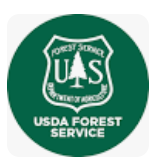 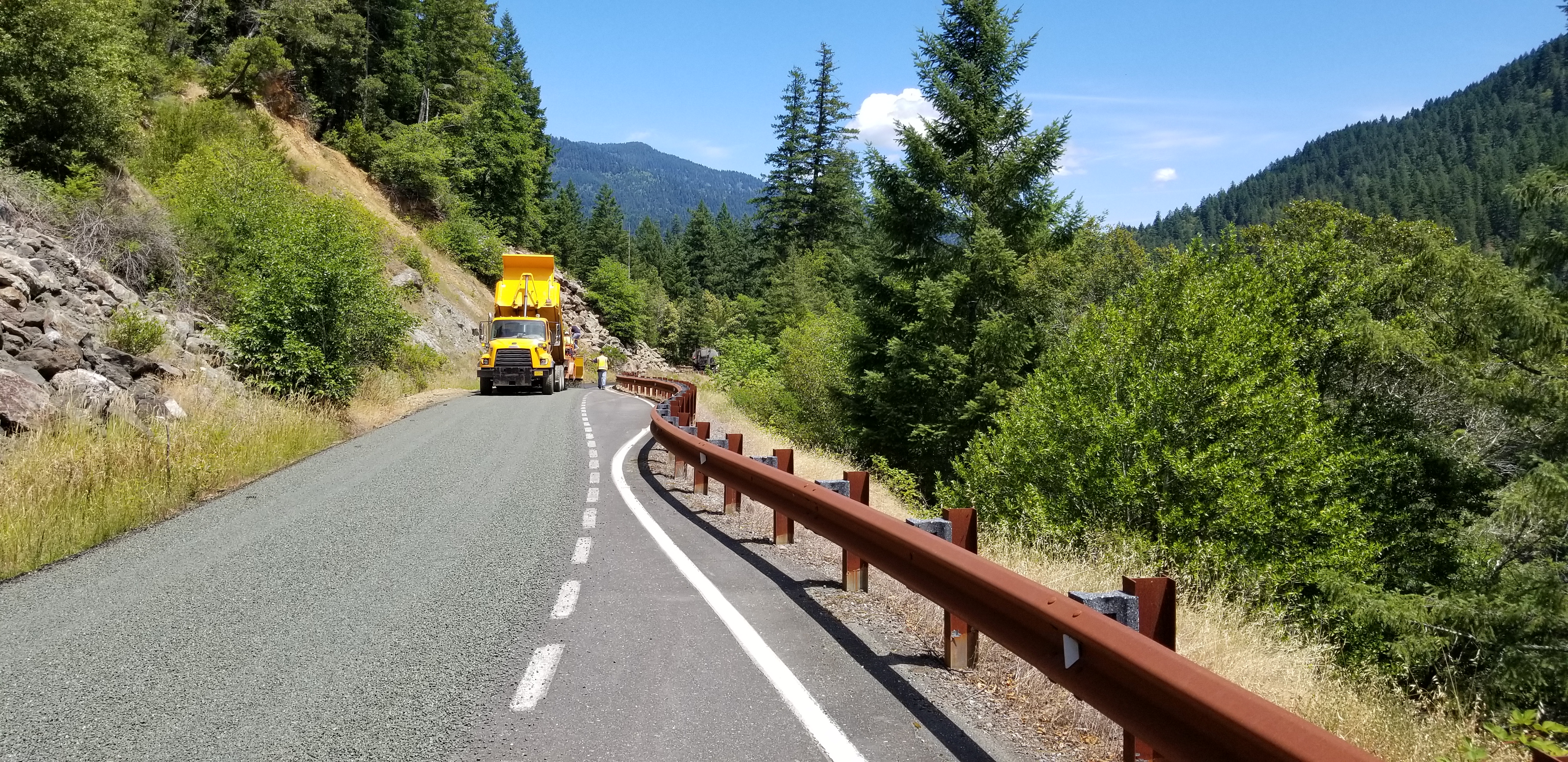 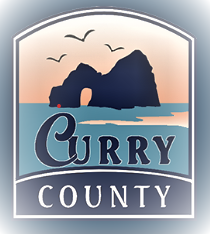 Curry County Climate Challenges
SW Oregon Coast two distinct climates

Coastal fog belt - average temperature about 65 degrees

Hot interior - interior valleys average about 89 degrees
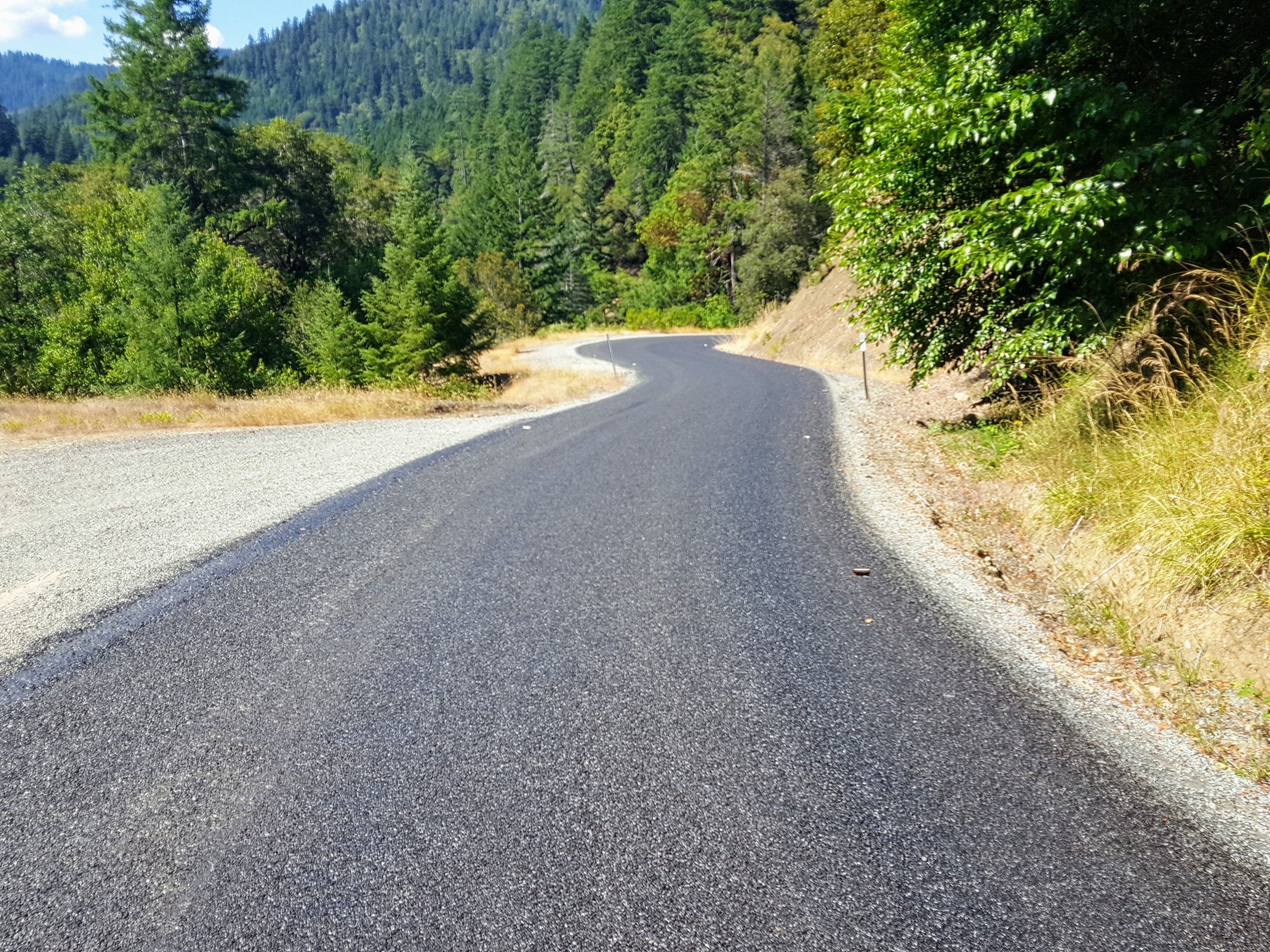 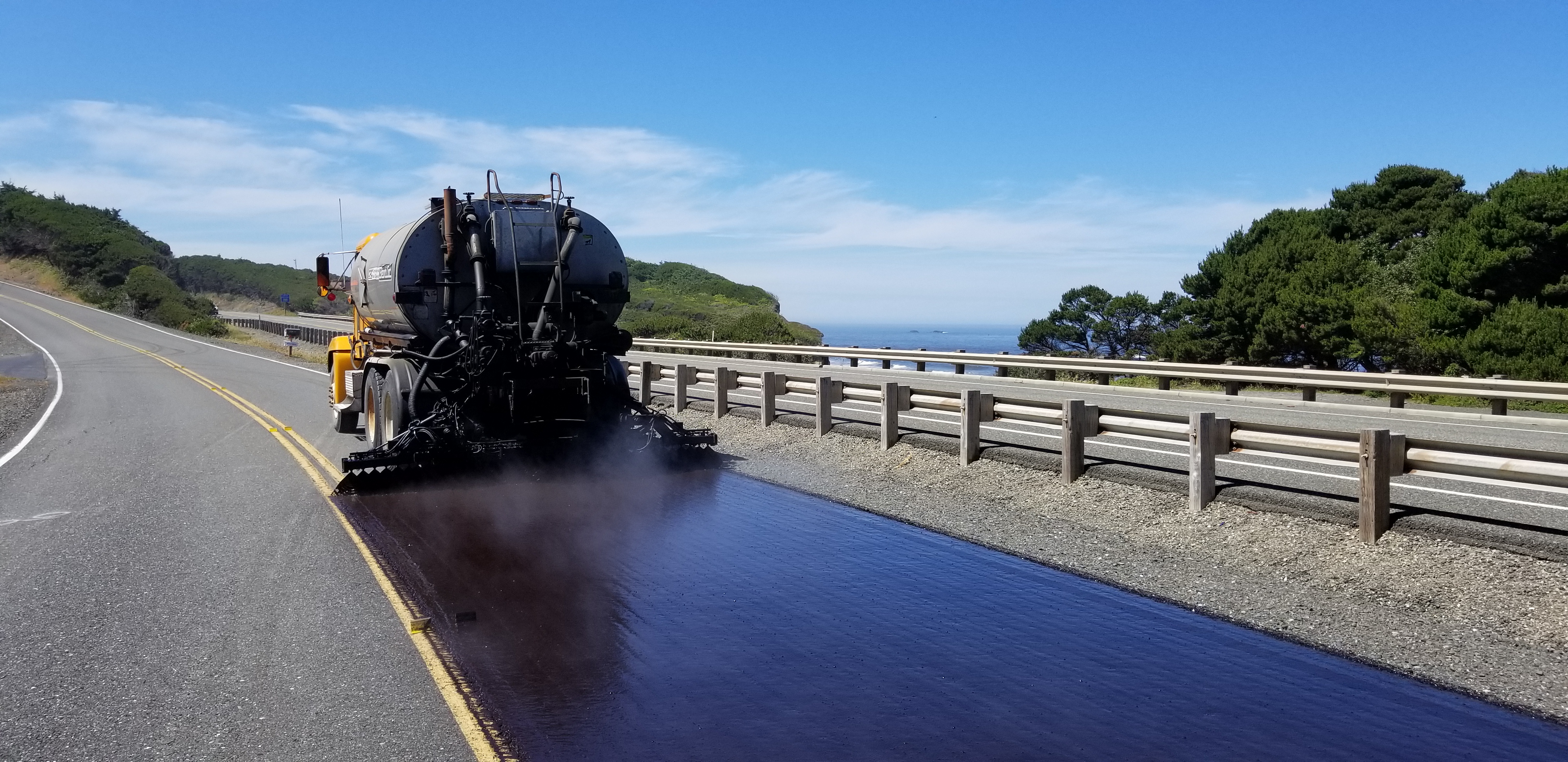 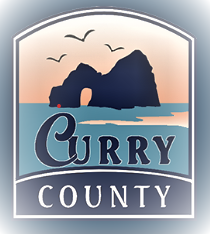 Equipment Purchasing Strategy
Cut back on overlay miles from 6 miles to 3 miles

Increased chip seal by 5 miles

Saved  $500,00 per year for new equipment

Purchased new chip spreader, distributor and rollers
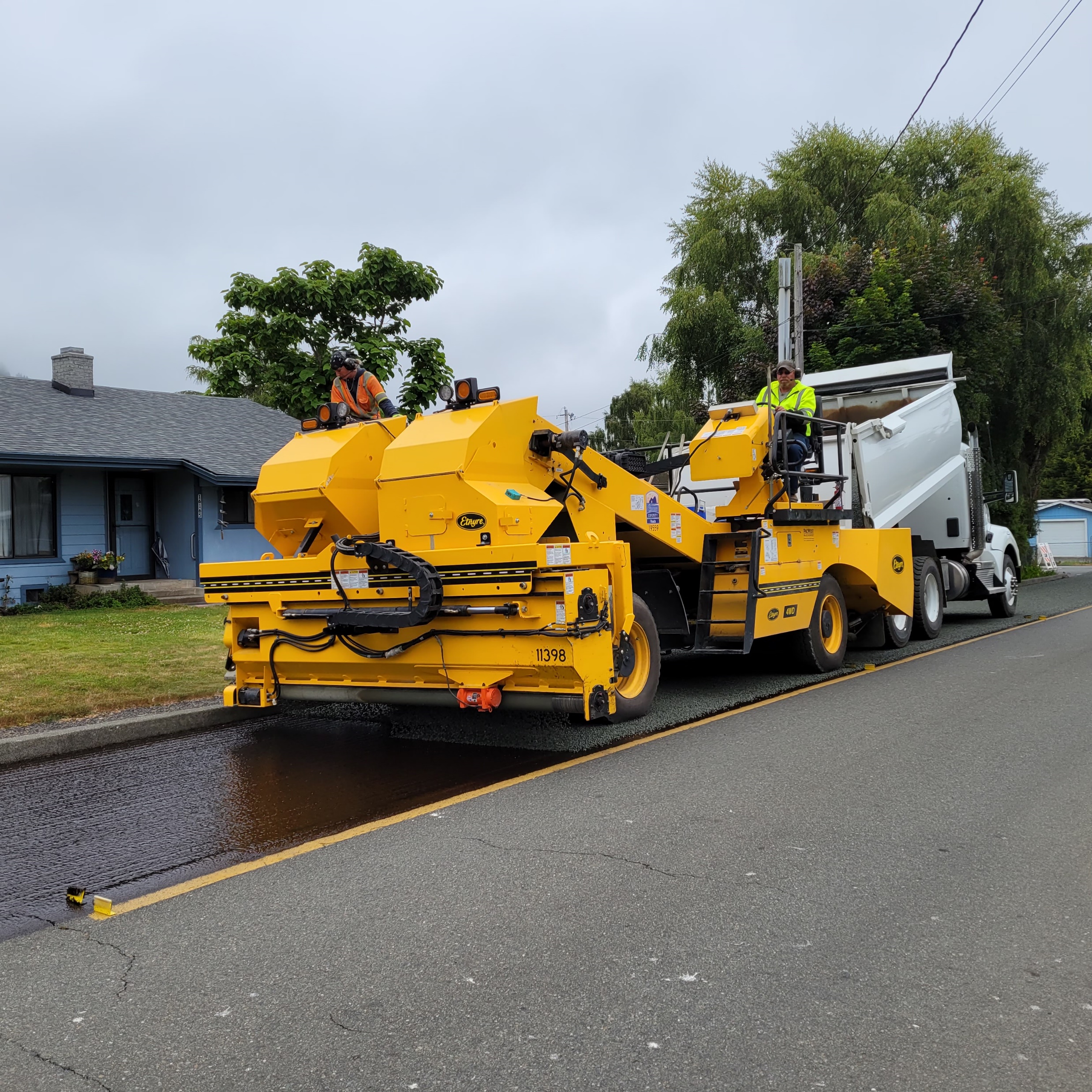 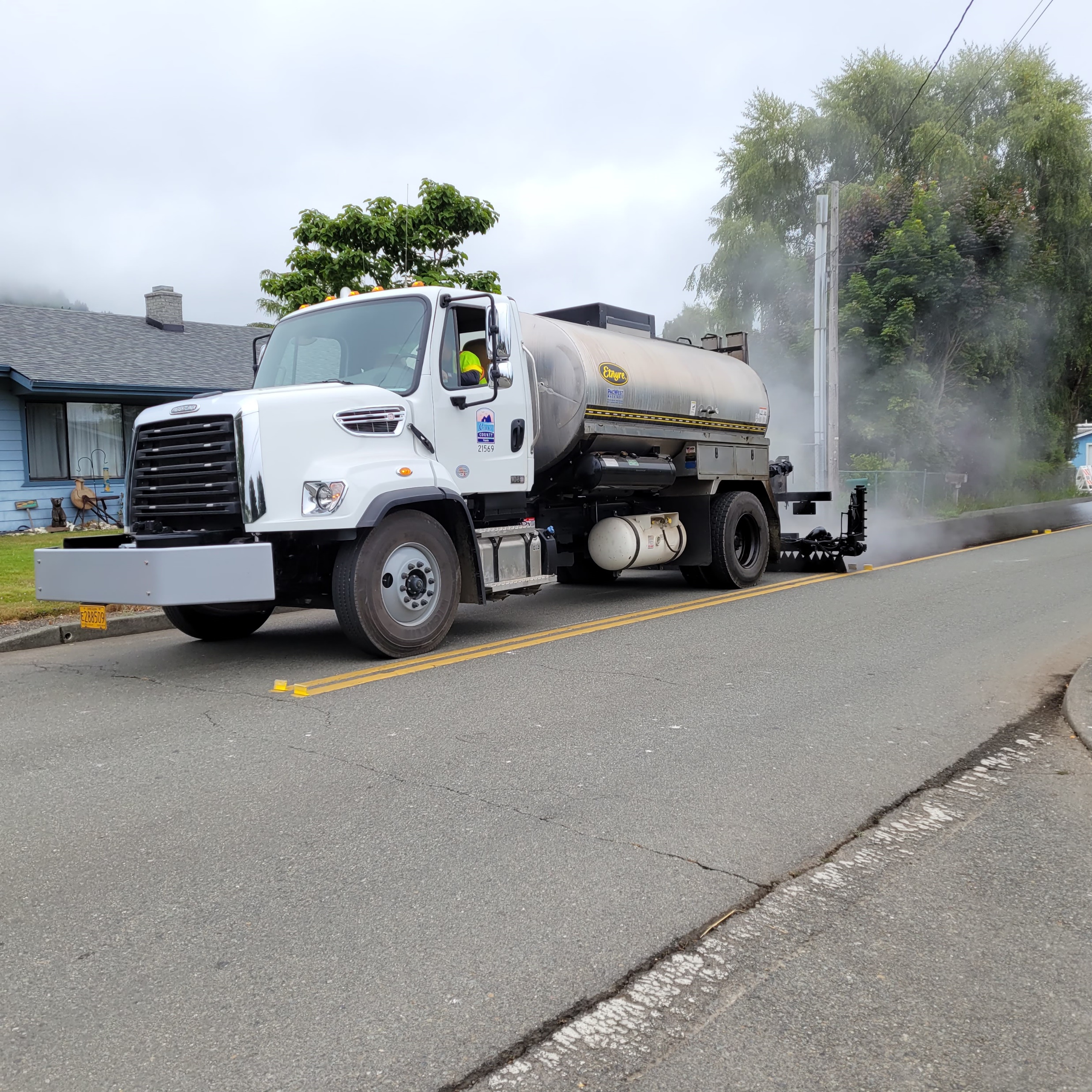 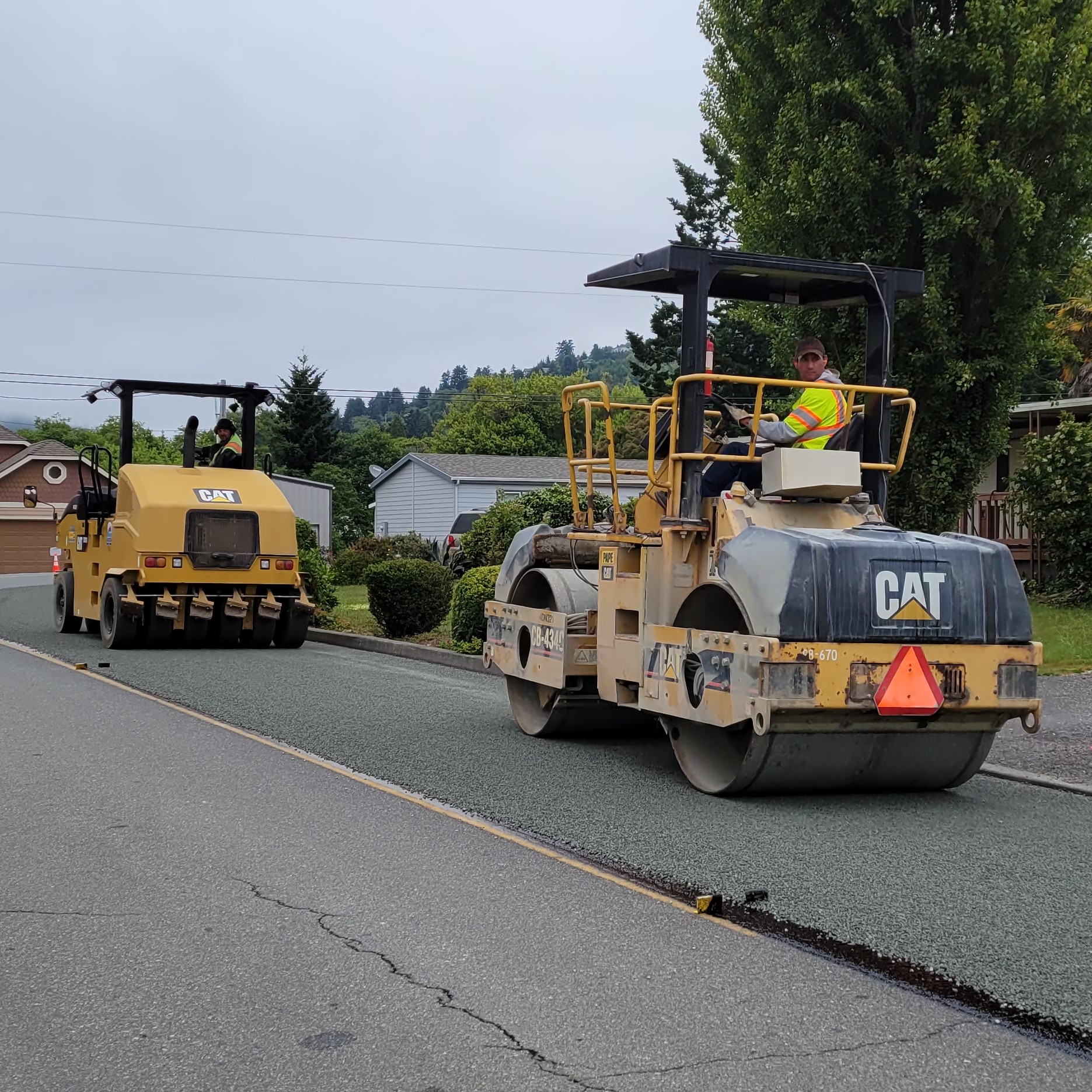 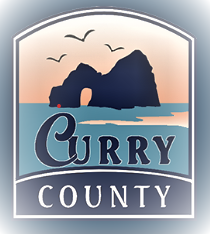 Chip Spreader Upgrade
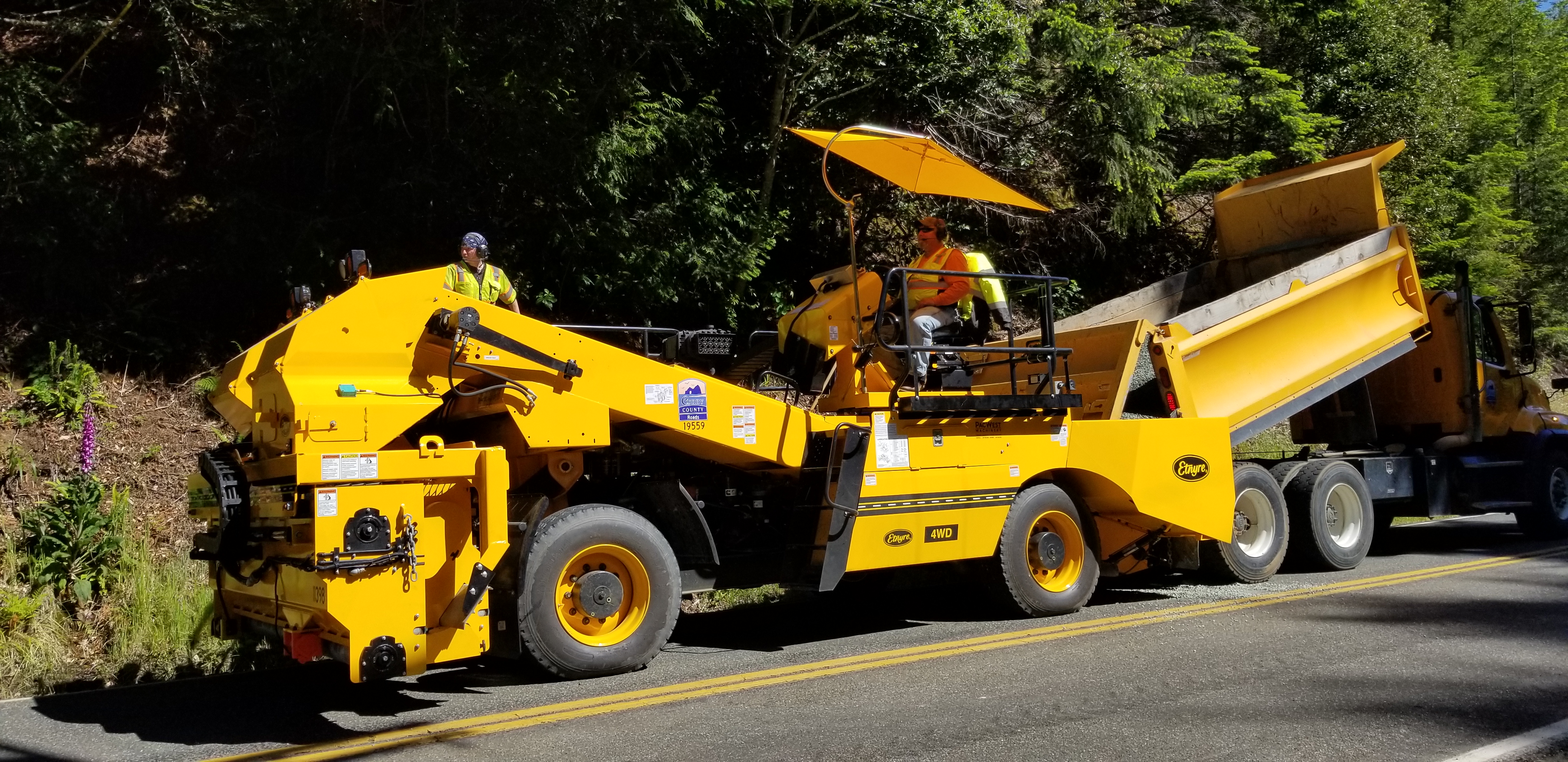 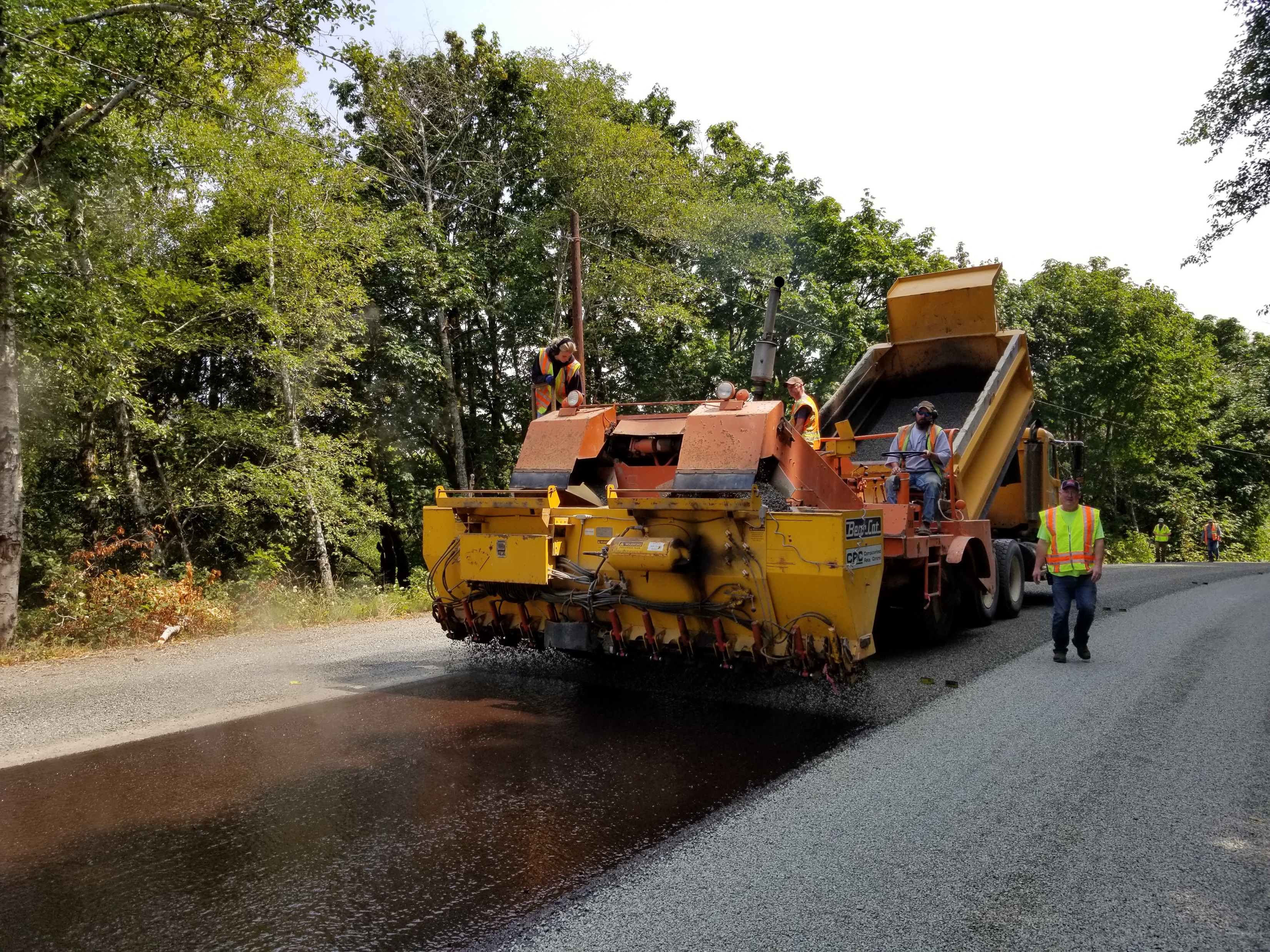 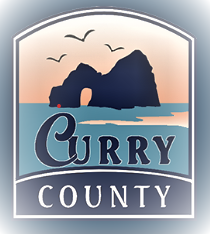 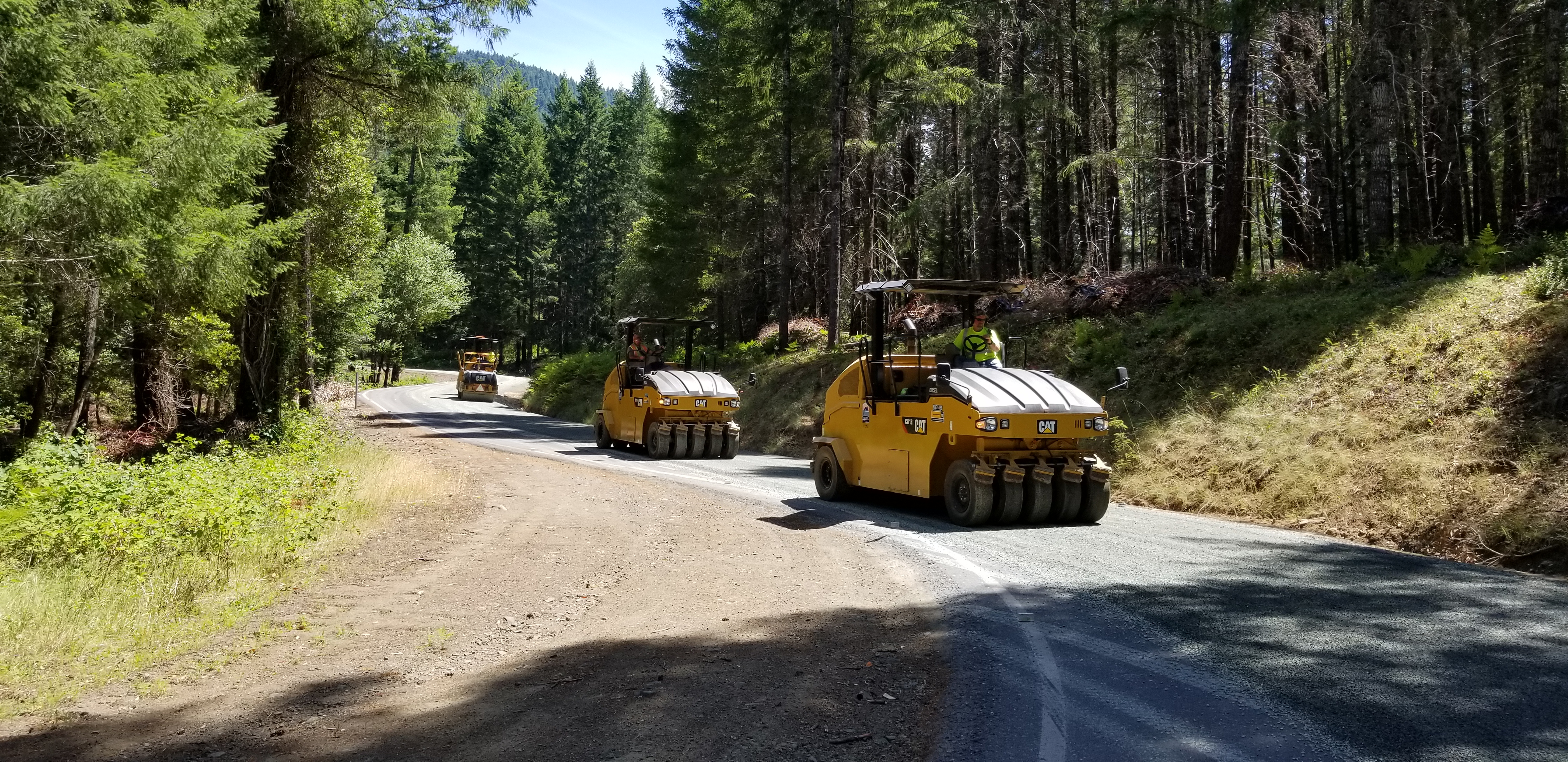 Curry County Rollers
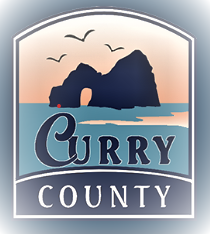 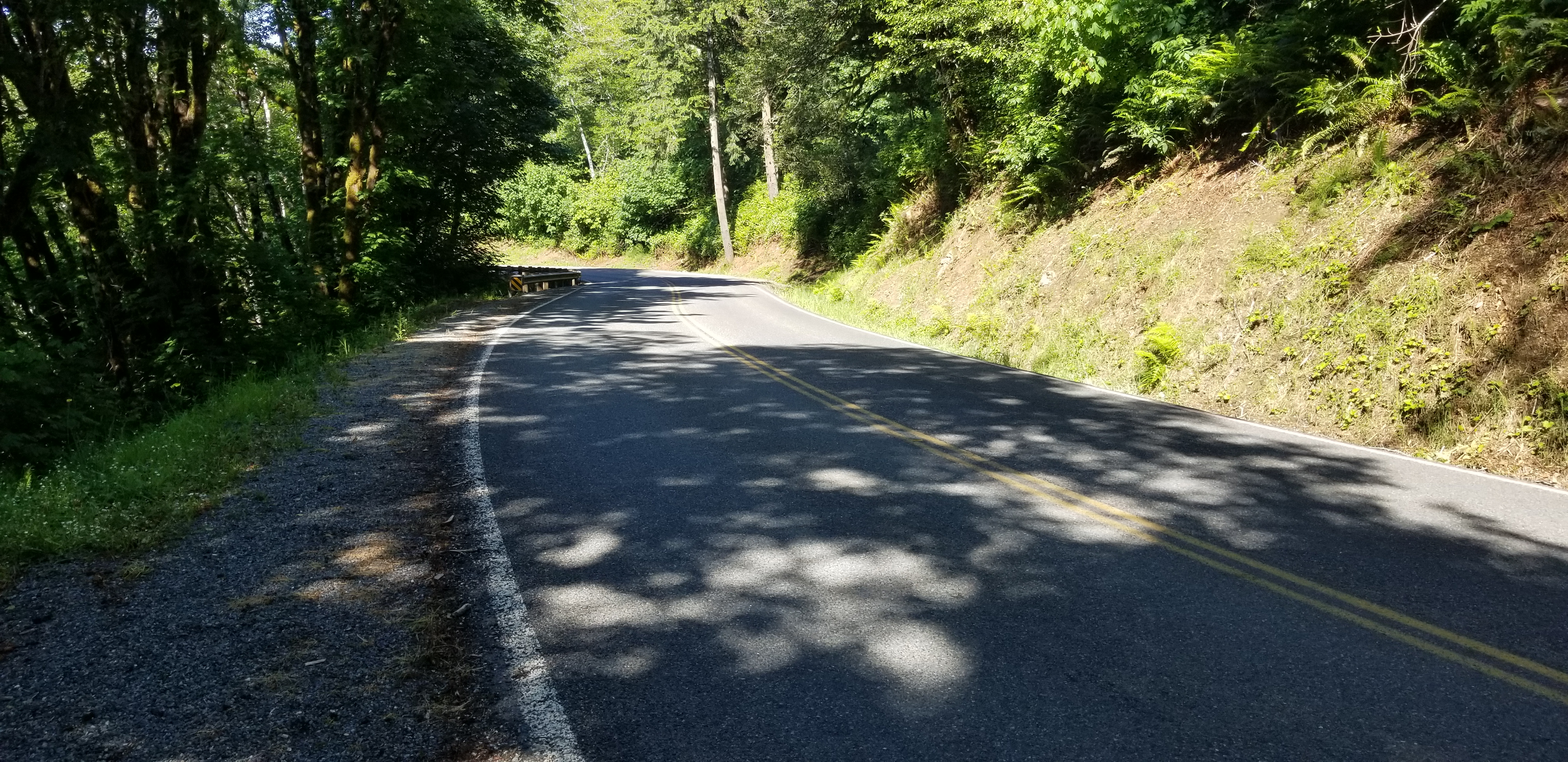 South Bank Chetco River Road
Canopy

Moisture from coastal fog

Along the Chetco River

North side of mountains
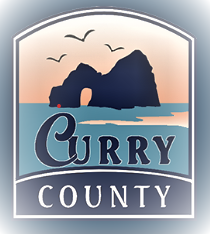 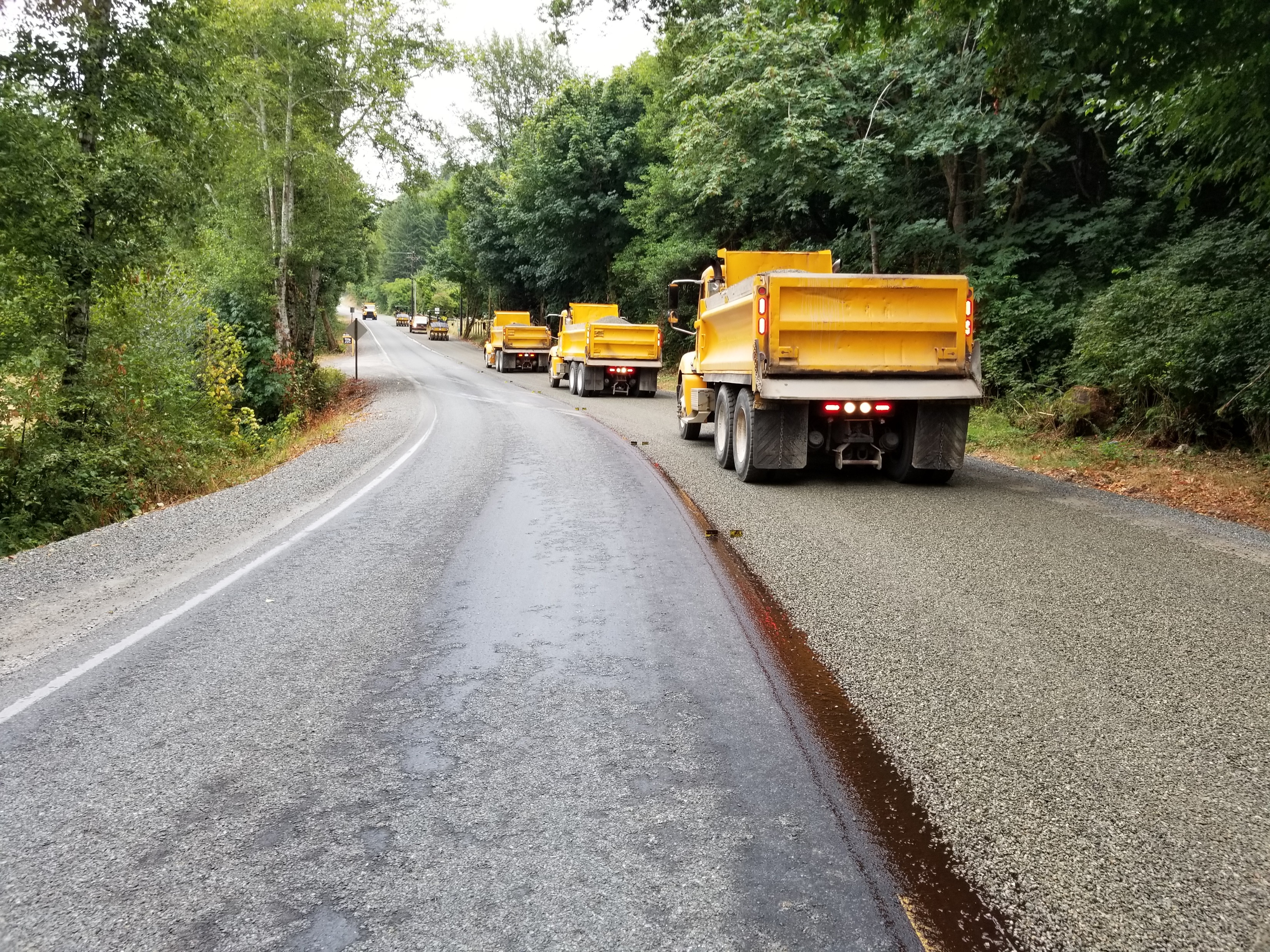 Chip sealing with RS-LTP in 2018
One year old chip seal CRS-2P chip sealed in 2017
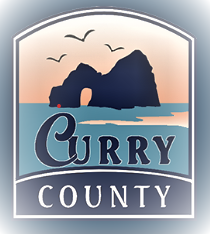 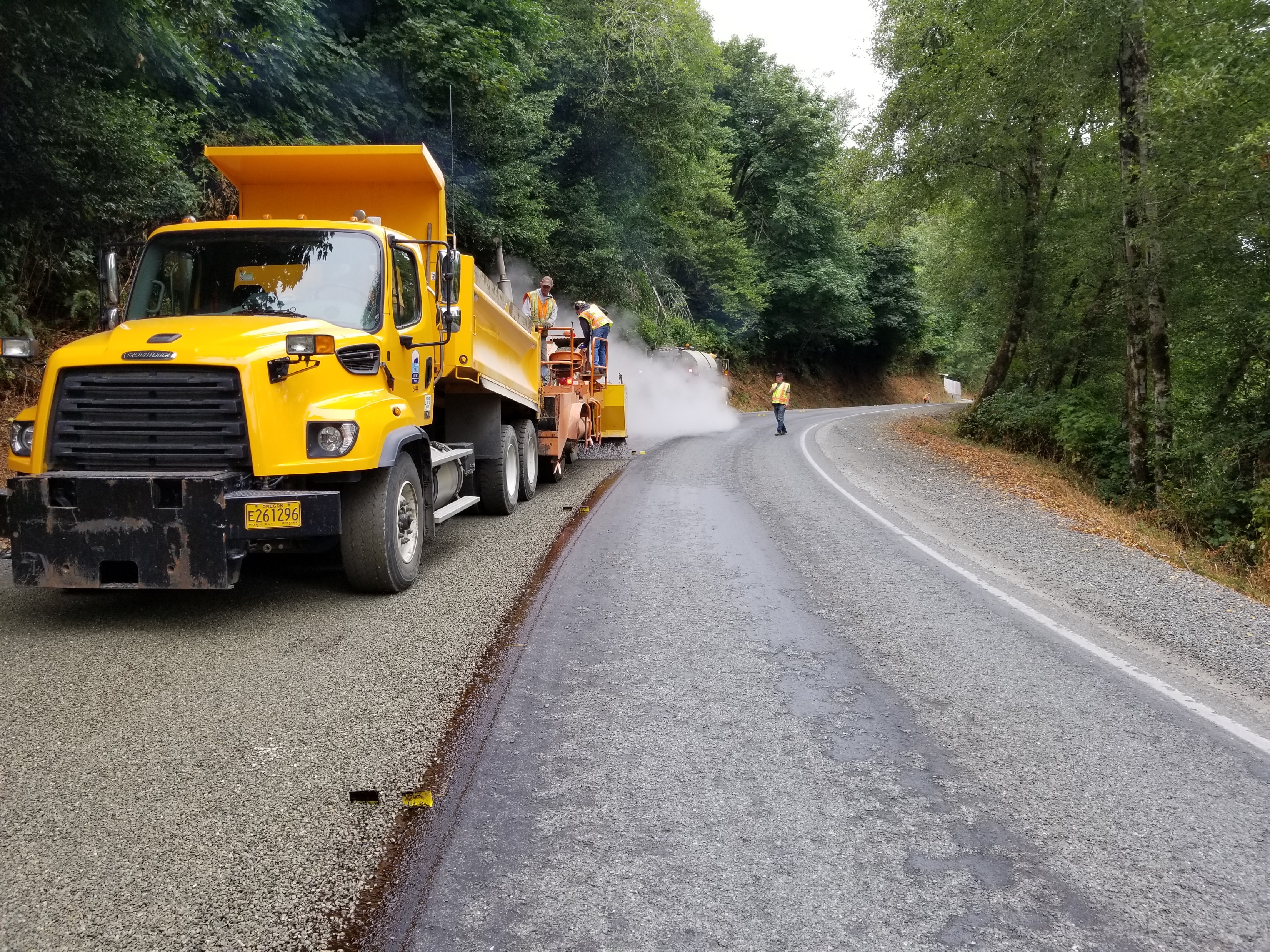 Aggregate loss from previous chip seal
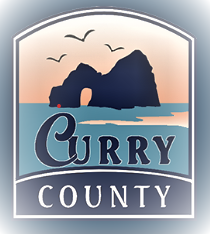 South Bank Chetco River Road in 2020
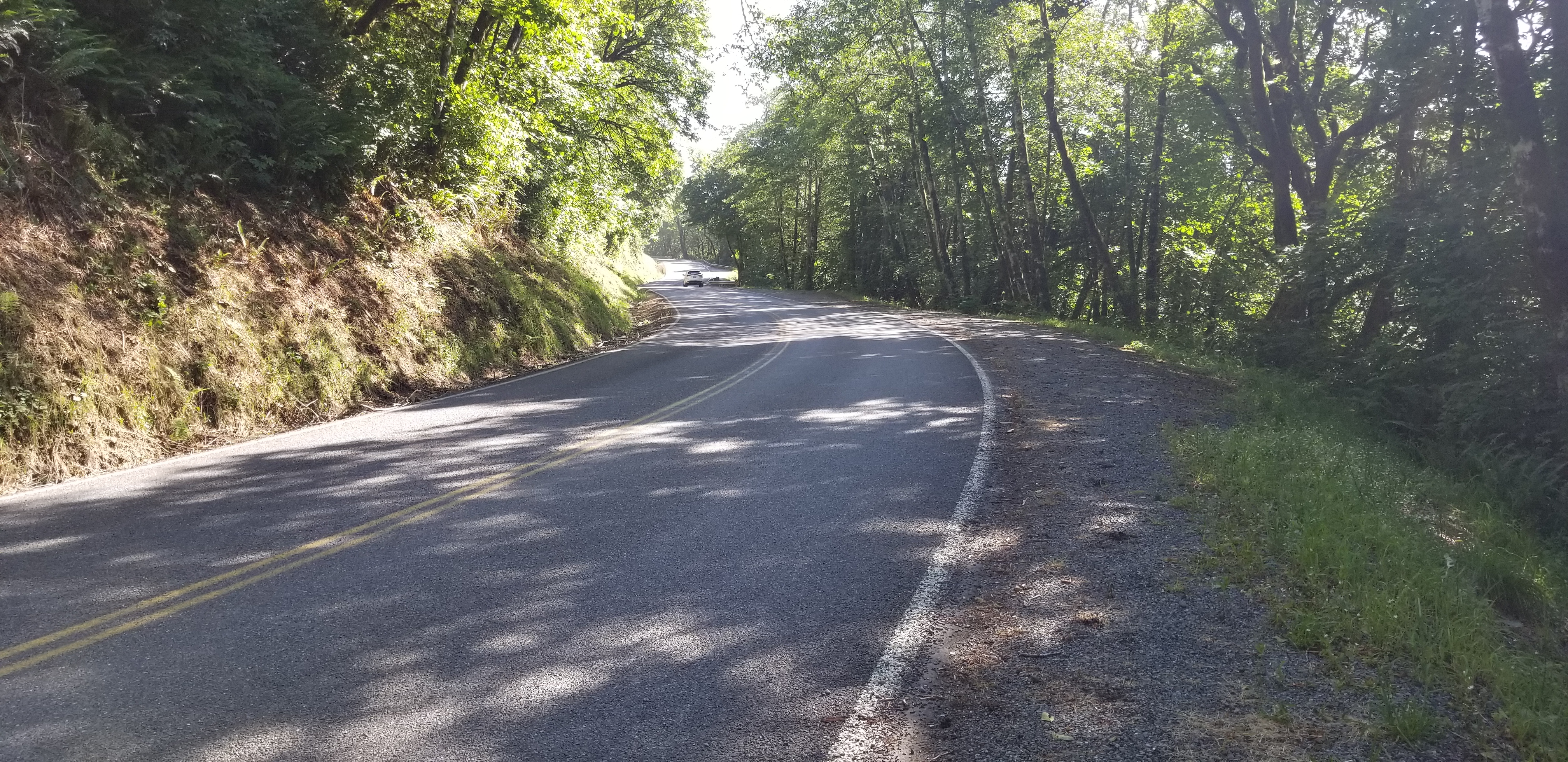 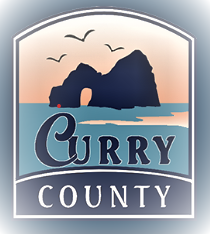 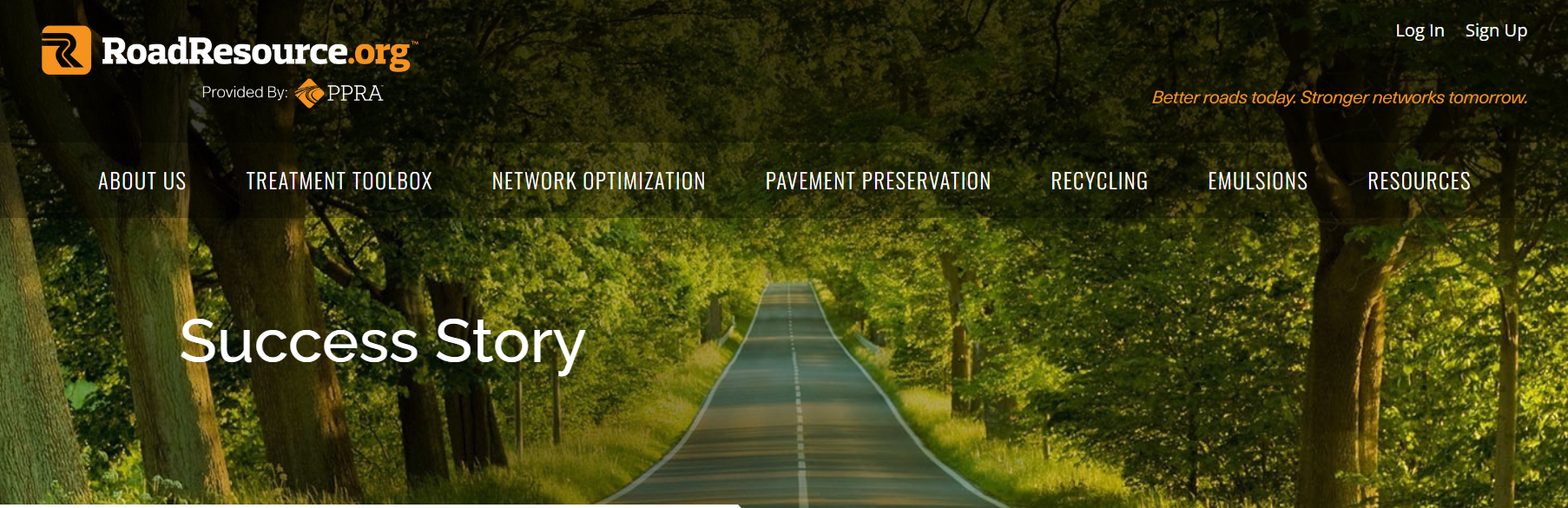 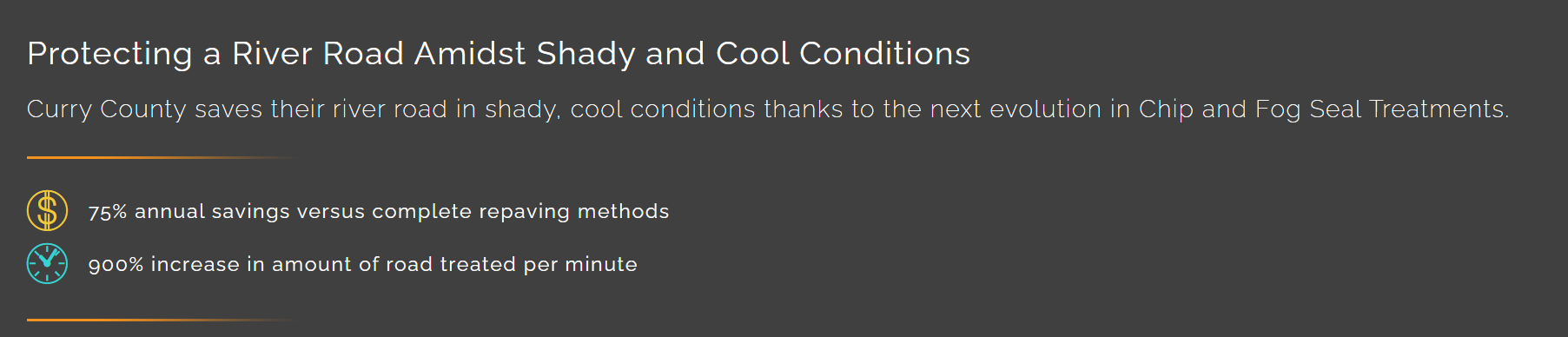 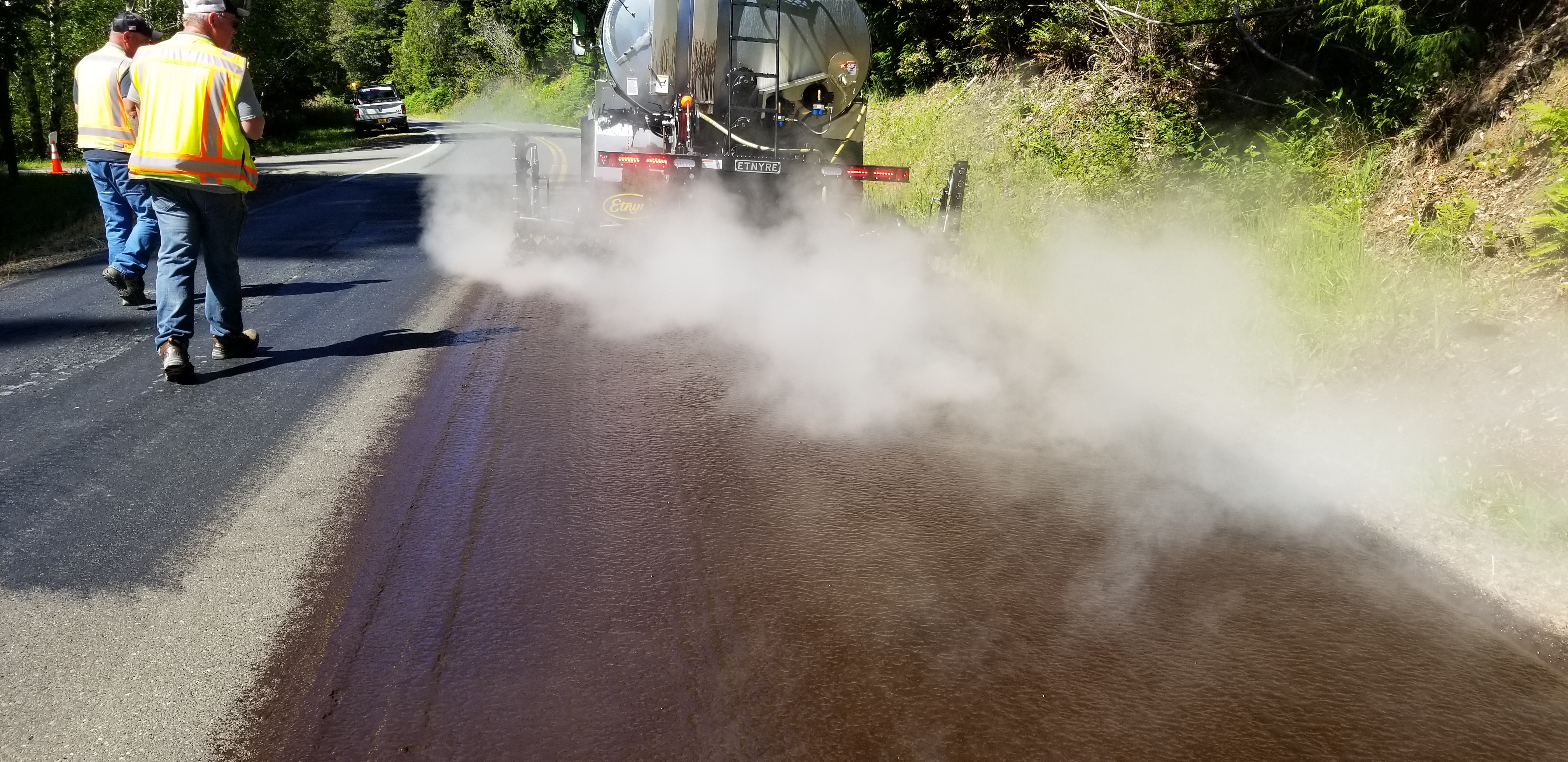 Collaboration with Other Agencies
Through interagency agreements:

Curry County chip sealed 29 miles for ODOT in 2020, 2021

Curry County chip sealed 17 miles for the UFFS in 2022
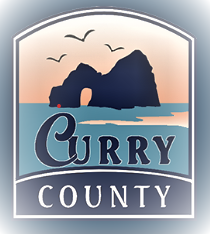 Pre-Season Chip Seal Training
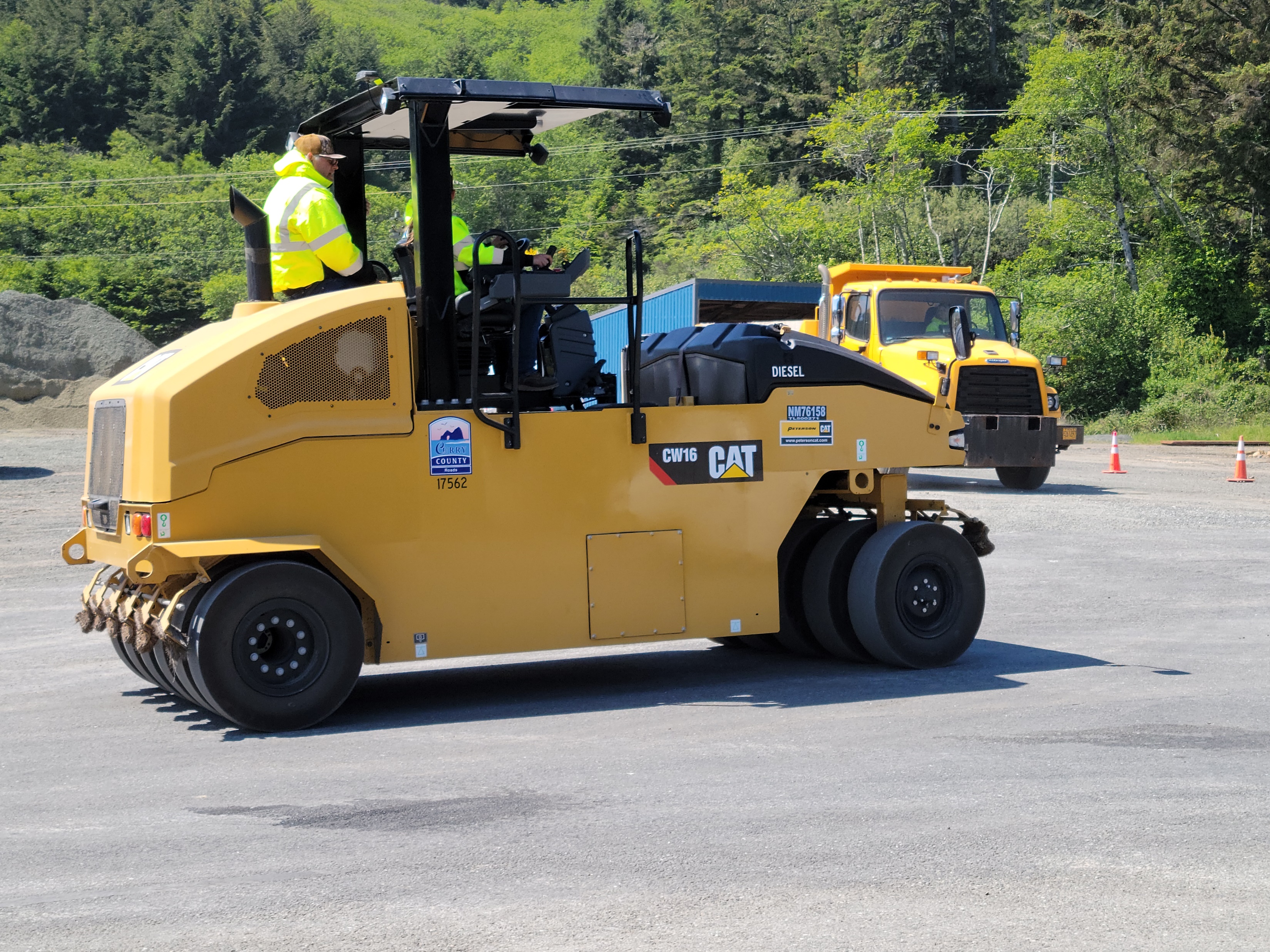 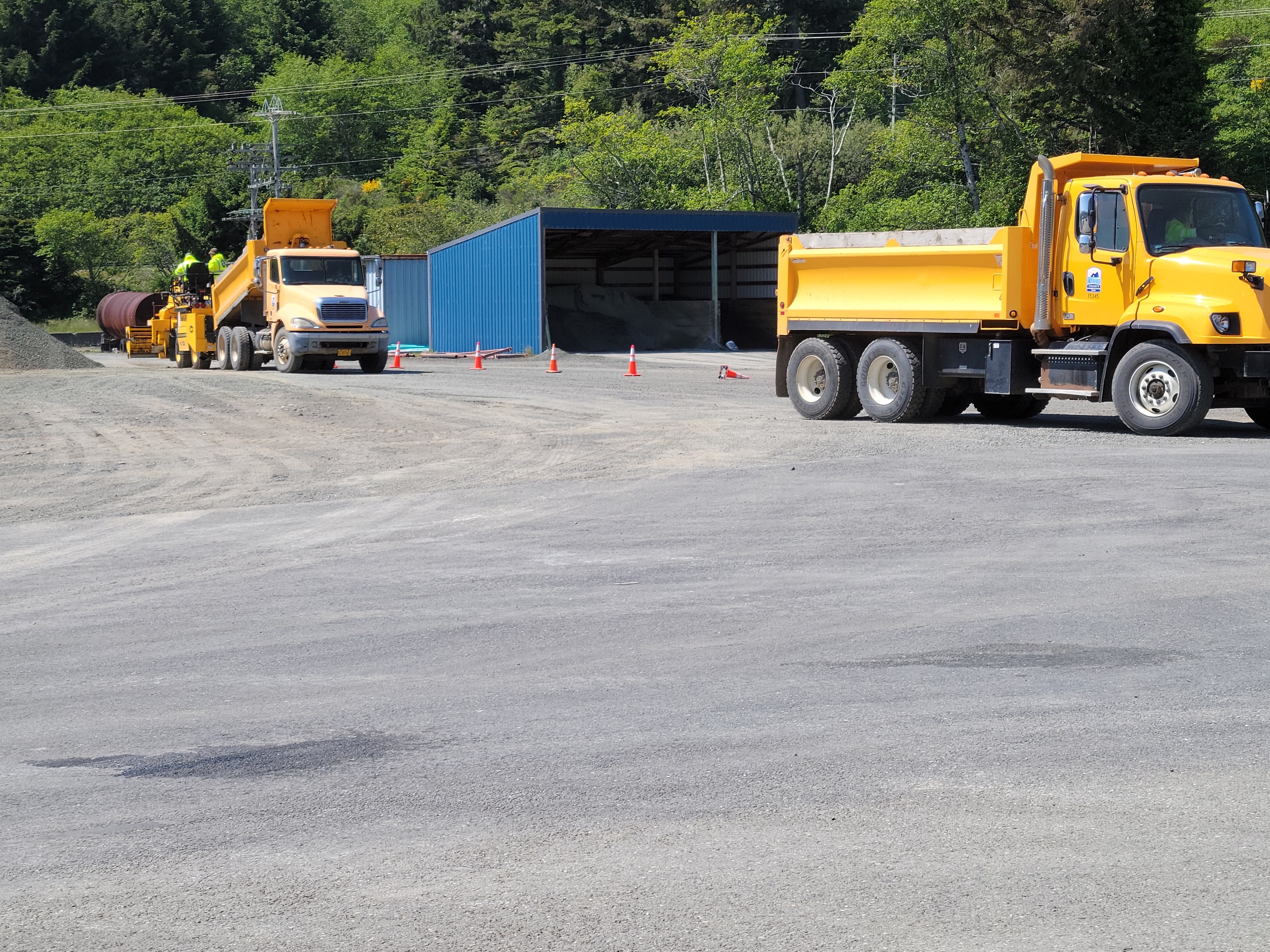 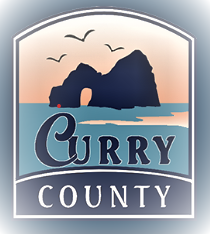 Curry County Chip Seal Crew
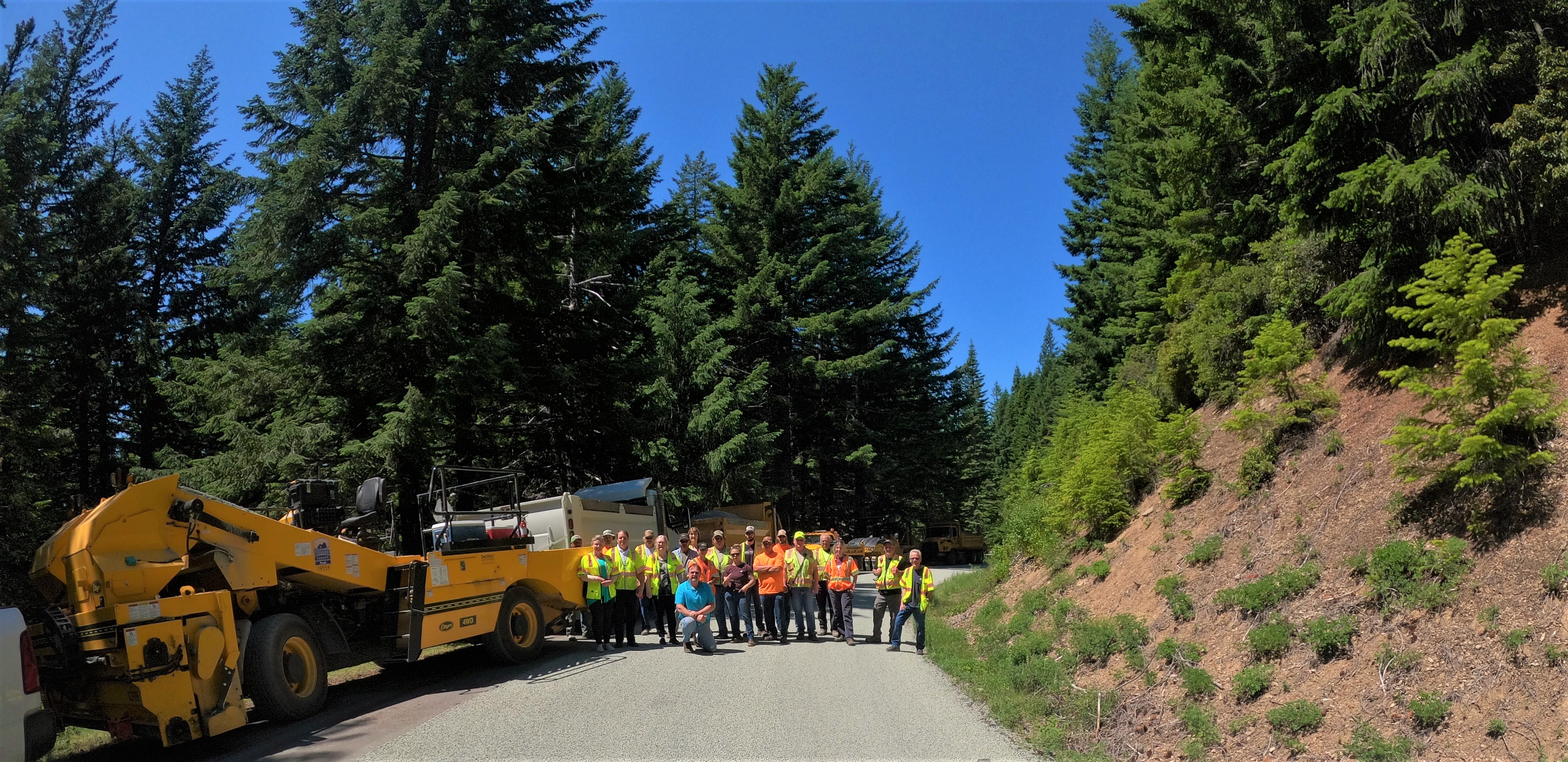 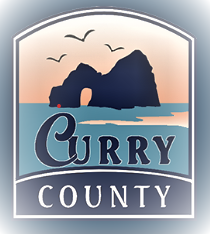